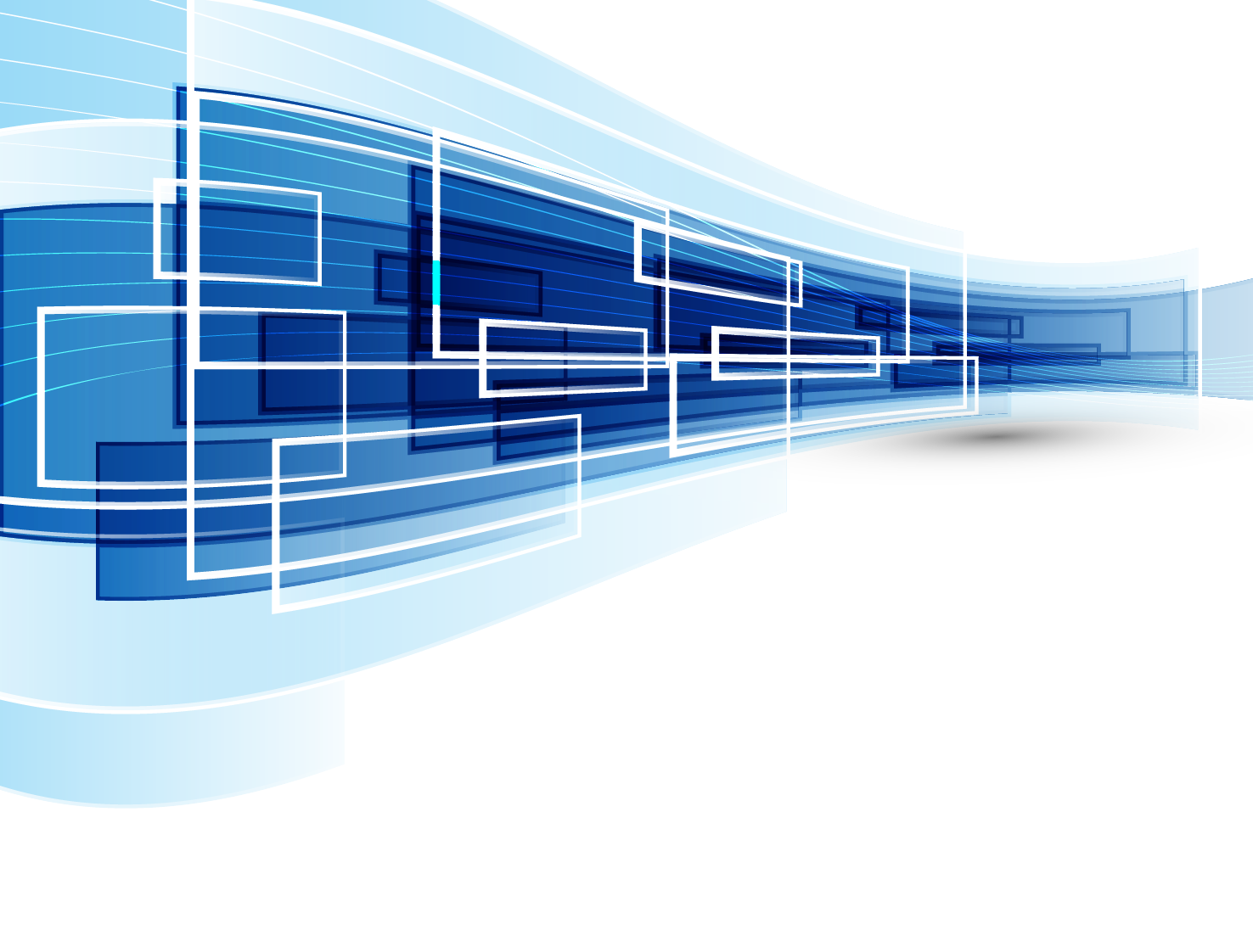 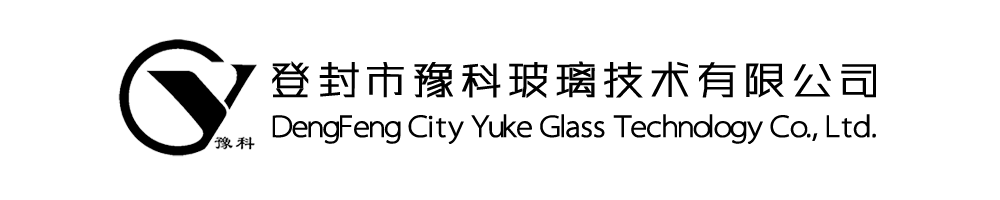 «ДенФен Сити Юке Гласс Текнолоджи Ко., Лтд.»
Презентация продукта
 (Порошок для образования матовой поверхности стекла YK-0105)
Технологическое решение для травления стекла для клиентов по всему миру
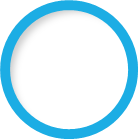 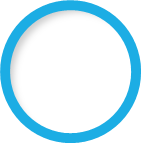 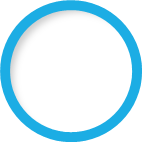 03
01
02
Содержание
Направление деятельности компании (P3-6)
Представление YK-0105 (P7-13)
Почему следует выбрать Yuke? (P14-17)
1
Направление 
деятельности 
компании
Направление деятельности компании
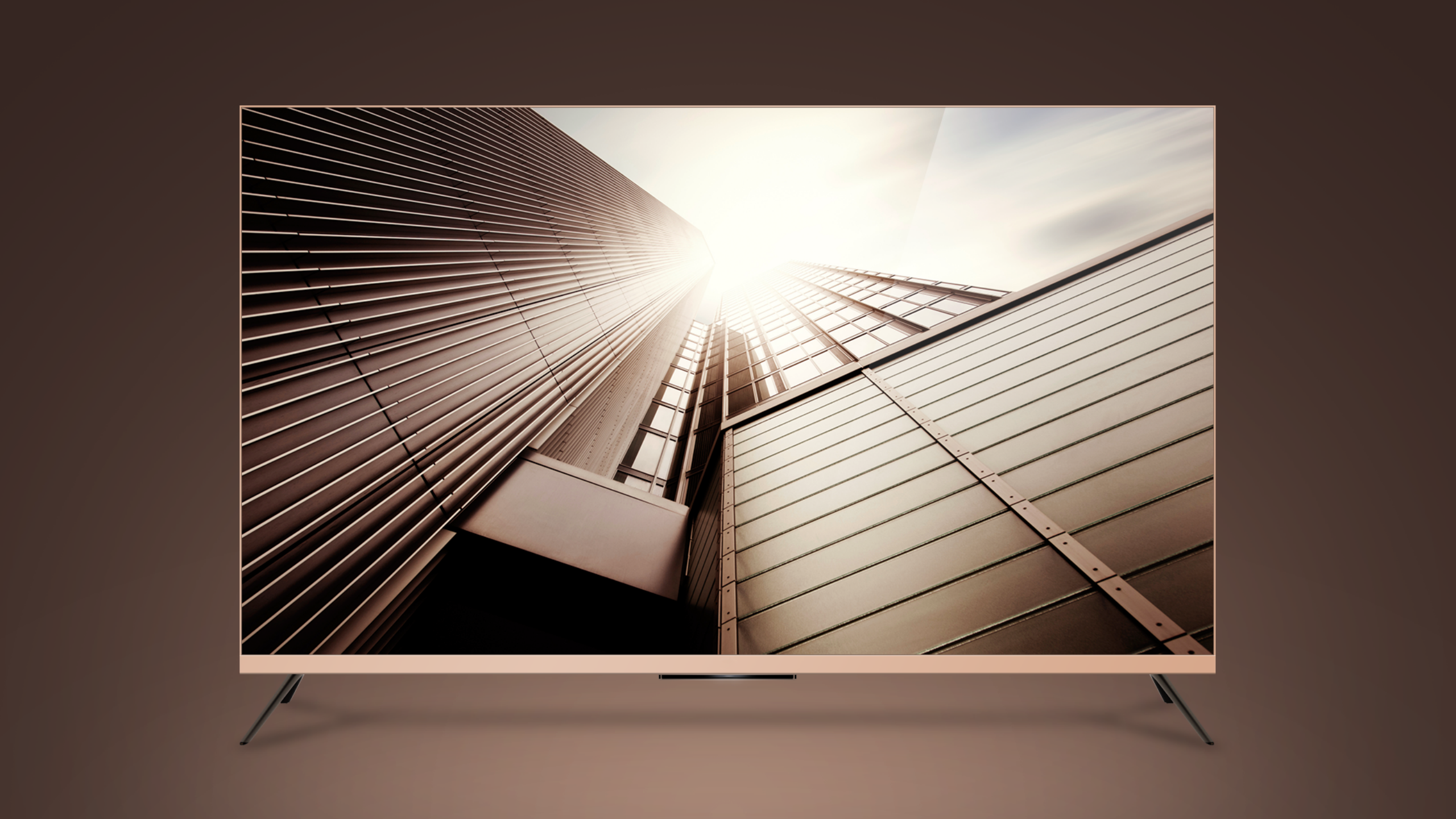 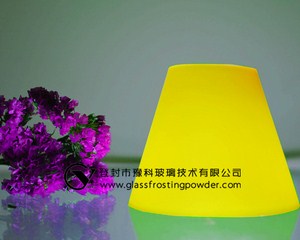 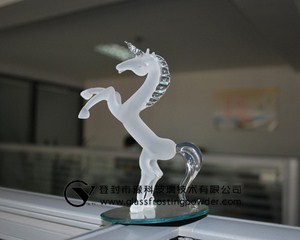 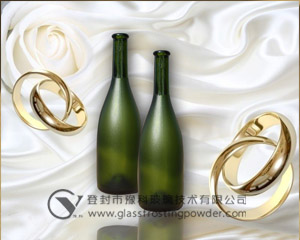 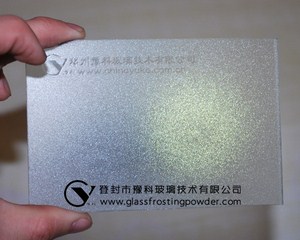 Экраны
телевизоров
Порошок для образования матовой поверхности стекла
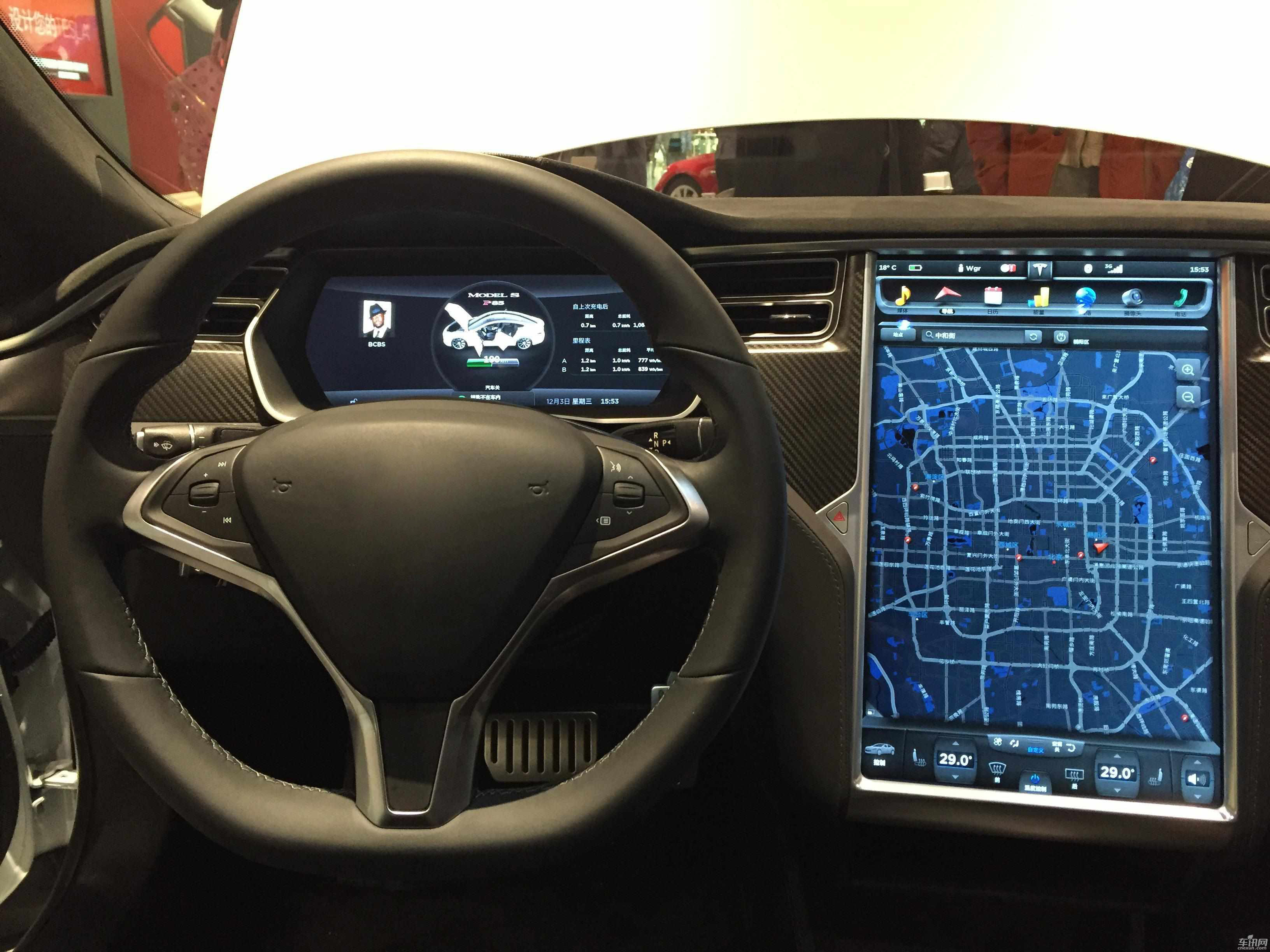 Листовое стекло
Ручная работа
Лампы
Бутылки
Главный продукт
Применение в
машиностроении
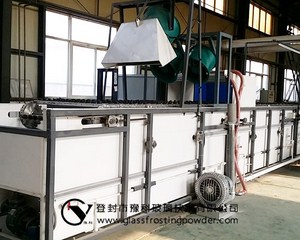 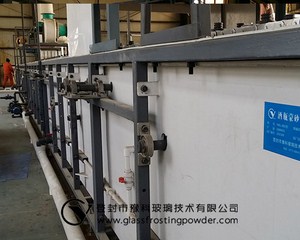 Оборудование для автоматического
образования матовой поверхности
Антибликовое стекло
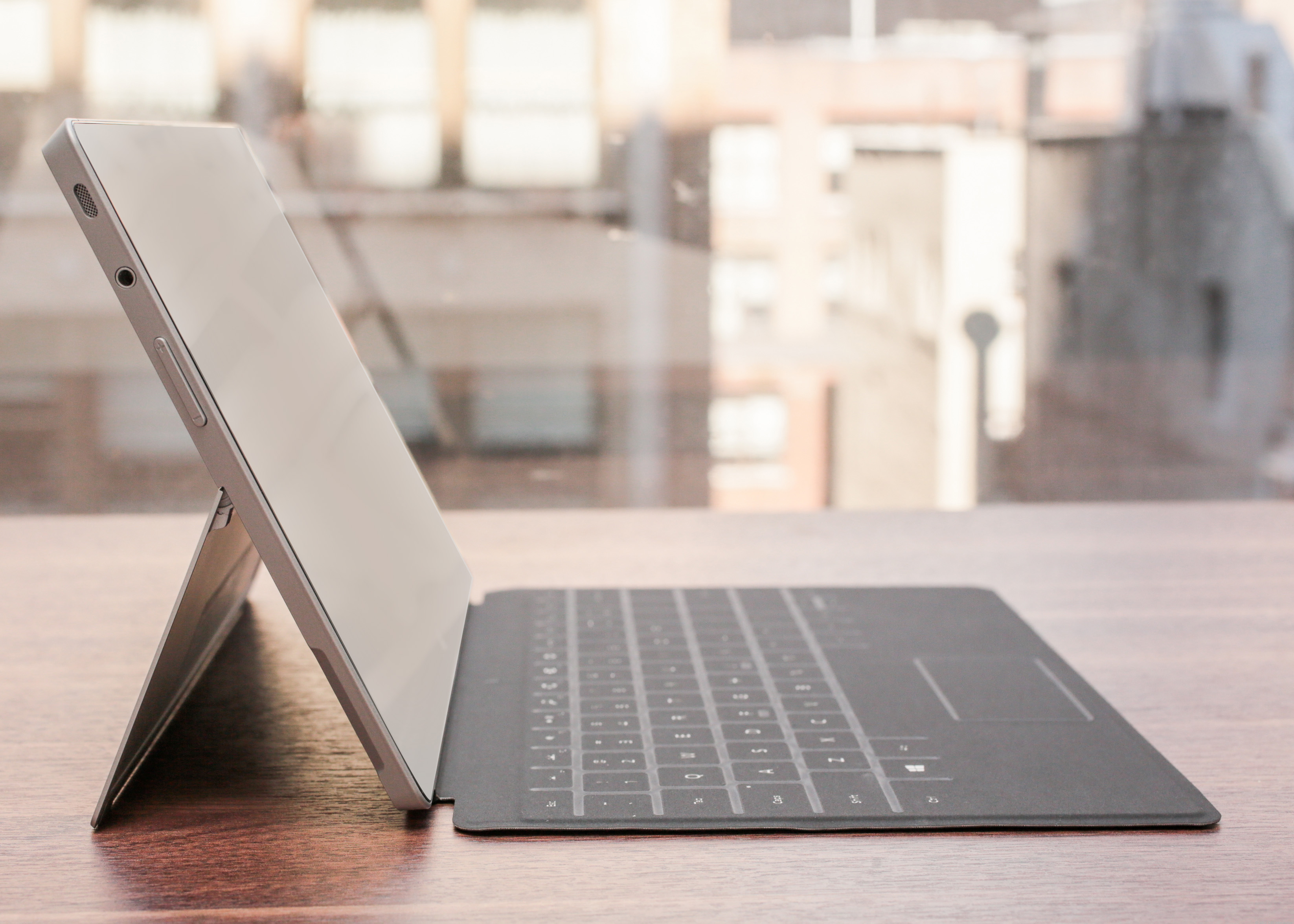 Экраны
компьютеров
Используется для образования матовой поверхности
 бутылок для вина, банок с косметической продукцией
Готовые изделия в основном используются 
в качестве целого экрана
Квалификация компании
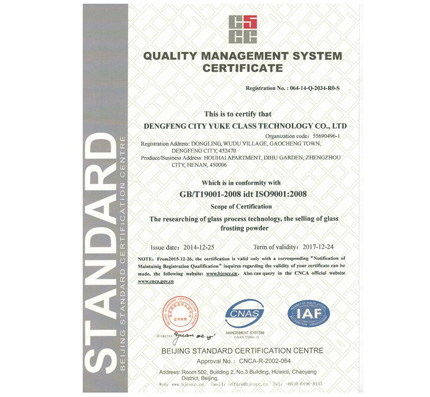 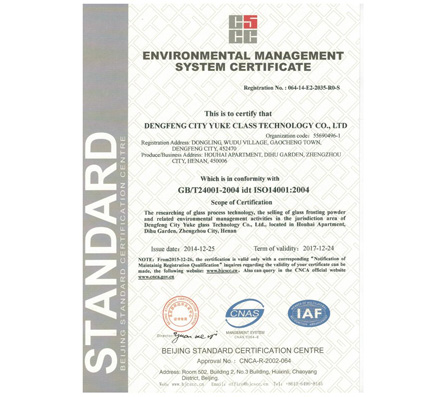 ISO9001:2008
ISO14001:2004
Направление деятельности компании – Наши партнеры
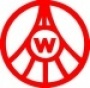 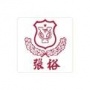 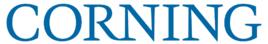 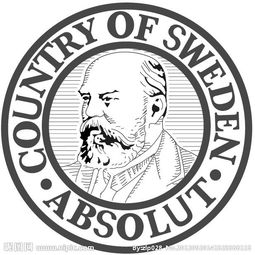 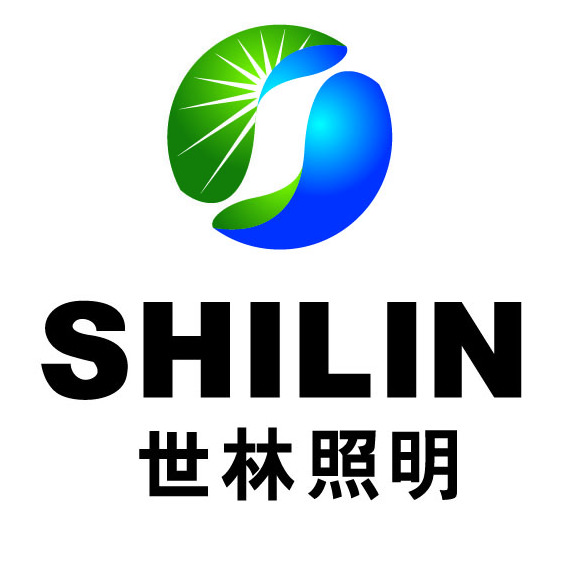 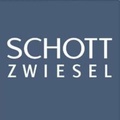 Годовая производительность: Около 6000 т
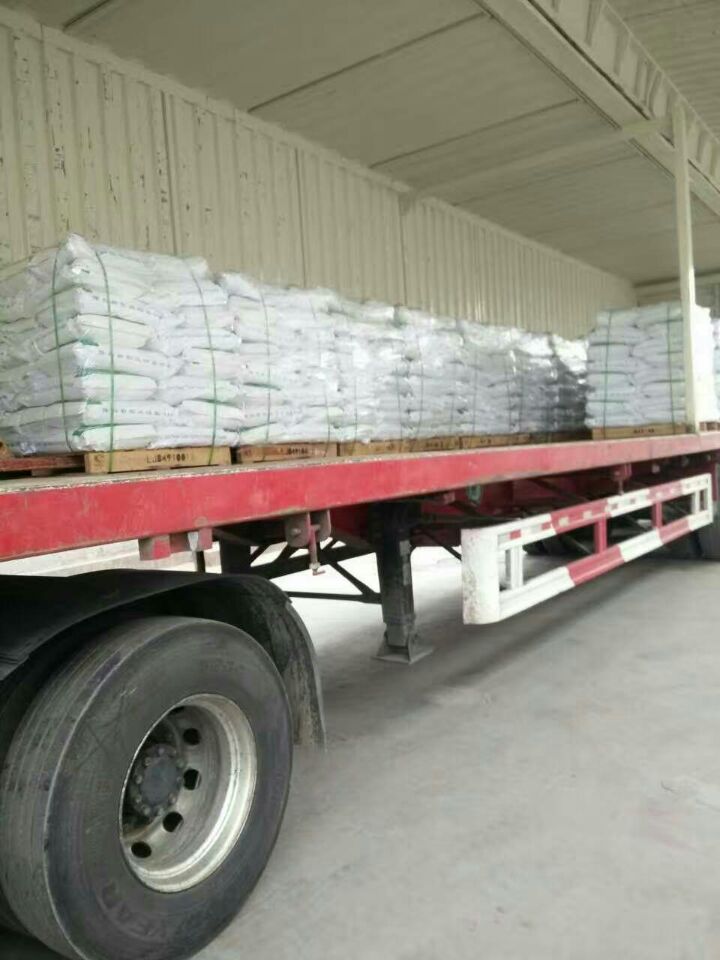 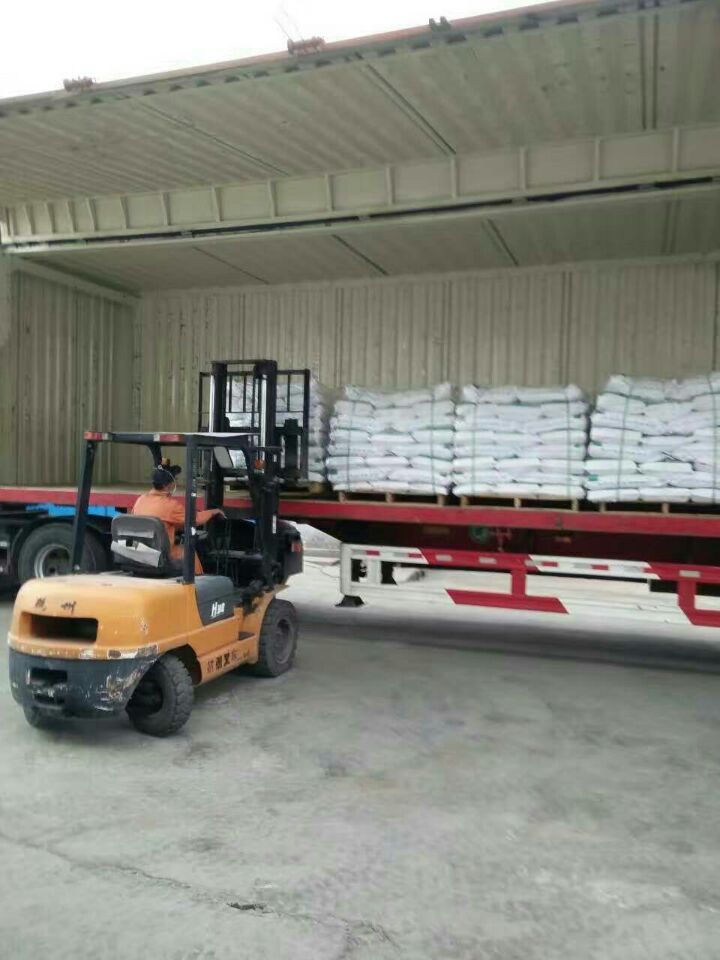 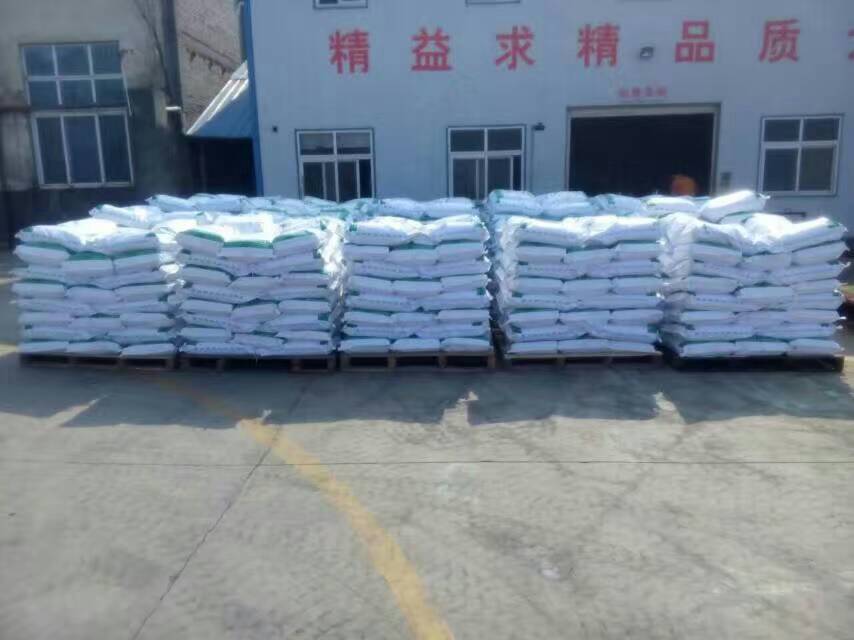 2
Представление  
травильного порошка YK-0105
a. Основная информация
b. Процесс производства
YK-0105 Порошок для травления стекла с атласным эффектом
Матовый эффект: Матовая поверхность на ощупь гладкая, равномерная. Приглушенная белая матовая поверхность яркая и блестит, как нефрит.
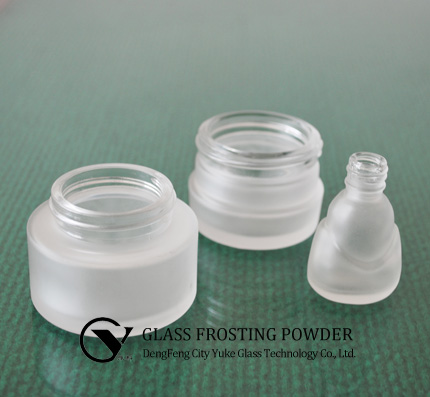 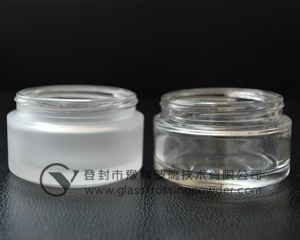 YK-0105 Порошок для травления стекла с атласным эффектом
Область применения: Порошок можно использовать для создания матовой 
поверхности листового стекла, стеклянной посуды, стеклоблоков и винных 
бутылок, стекла для косметической продукции и других стеклянных изделий, 
изготовленных из натриево-известкового материала.
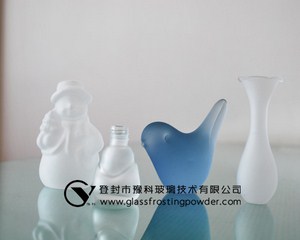 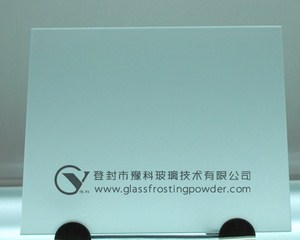 Видеозапись процесса производства
YK-0105 Порошок для травления стекла с атласным эффектом
Для примера возьмем бутылку обычного белого вина 50 мл, 100 мл, 500 мл и листовое стекло
Стоимость:
Стоимость = Цена за один пакет        
                   Объем производства
Объем 
производства
Торговая марка
YK-0105 Порошок для травления стекла с атласным эффектом
1. Хорошая растворимость, короткое время растворения.

2.Хорошее образование суспензии, которая трудно выпадает в осадок.

3. Малая зависимость от температуры. Операции по травлению стекла можно производить до тех пор, пока вода не замерзнет до температуры -10 °C.
Стабильность
продукта
YK-0105 Порошок для травления стекла с атласным эффектом
3
Почему следует выбрать Yuke?
a. Качественные услуги
b. Дополнительные услуги
Почему следует выбрать Yuke?
Предоставление клиентами новой информации в сфере маркетинга
Послепродажное обслуживание
Услуги
Предварительные продажи
Оборудование для образования матовой поверхности 
разработанное в соответствии с размерами продукции заказчика и ежедневным объемом производства
Продажа
Предоставление бесплатной инструкции по технологии
Почему следует выбрать Yuke?
Мы помогаем нашим клиентам выйти на рынок продаж товаров из матового стекла.
Дополнительные услуги
Технические обмены производятся раз в год
Мы предоставляем индивидуальные услуги по разработке.
КОНЕЦ                СПАСИБО 
				ЗА ВНИМАНИЕ